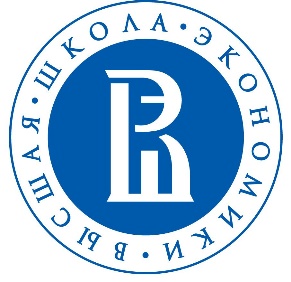 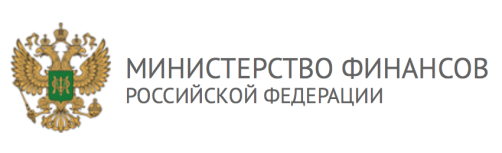 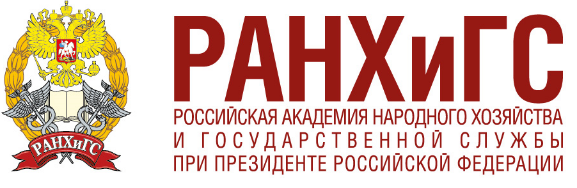 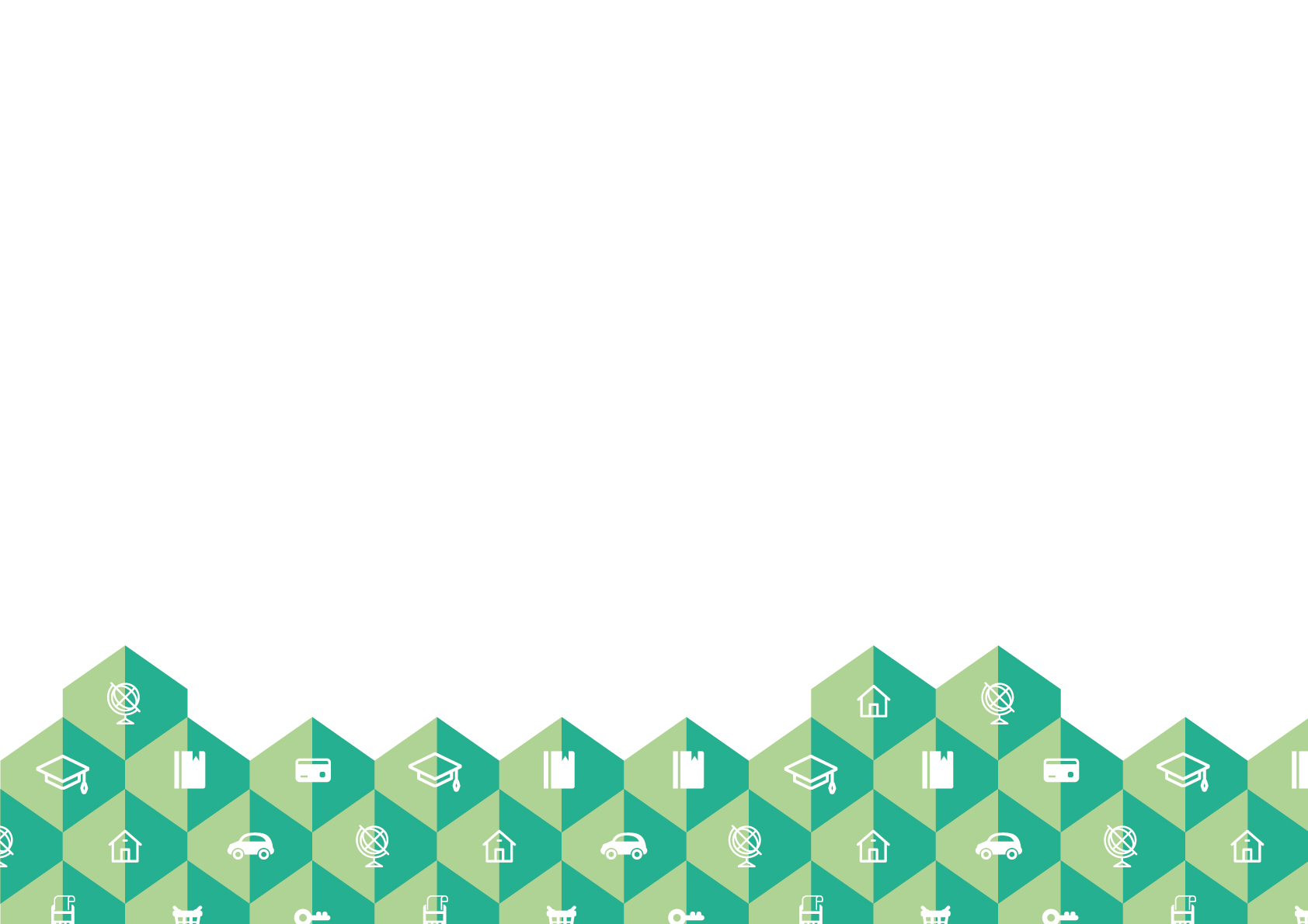 ПРОЕКТ 
МИНФИНА РОССИИ И ВСЕМИРНОГО БАНКА 
«СОДЕЙСТВИЕ ПОВЫШЕНИЮ УРОВНЯ ФИНАНСОВОЙ ГРАМОТНОСТИ НАСЕЛЕНИЯ И РАЗВИТИЮ ФИНАНСОВОГО ОБРАЗОВАНИЯ В РОССИЙСКОЙ ФЕДЕРАЦИИ»
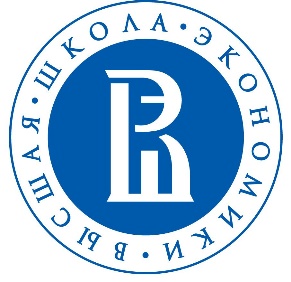 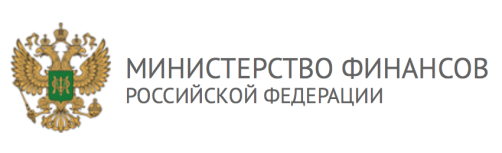 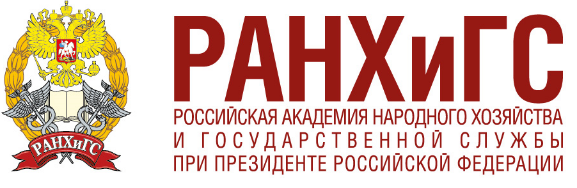 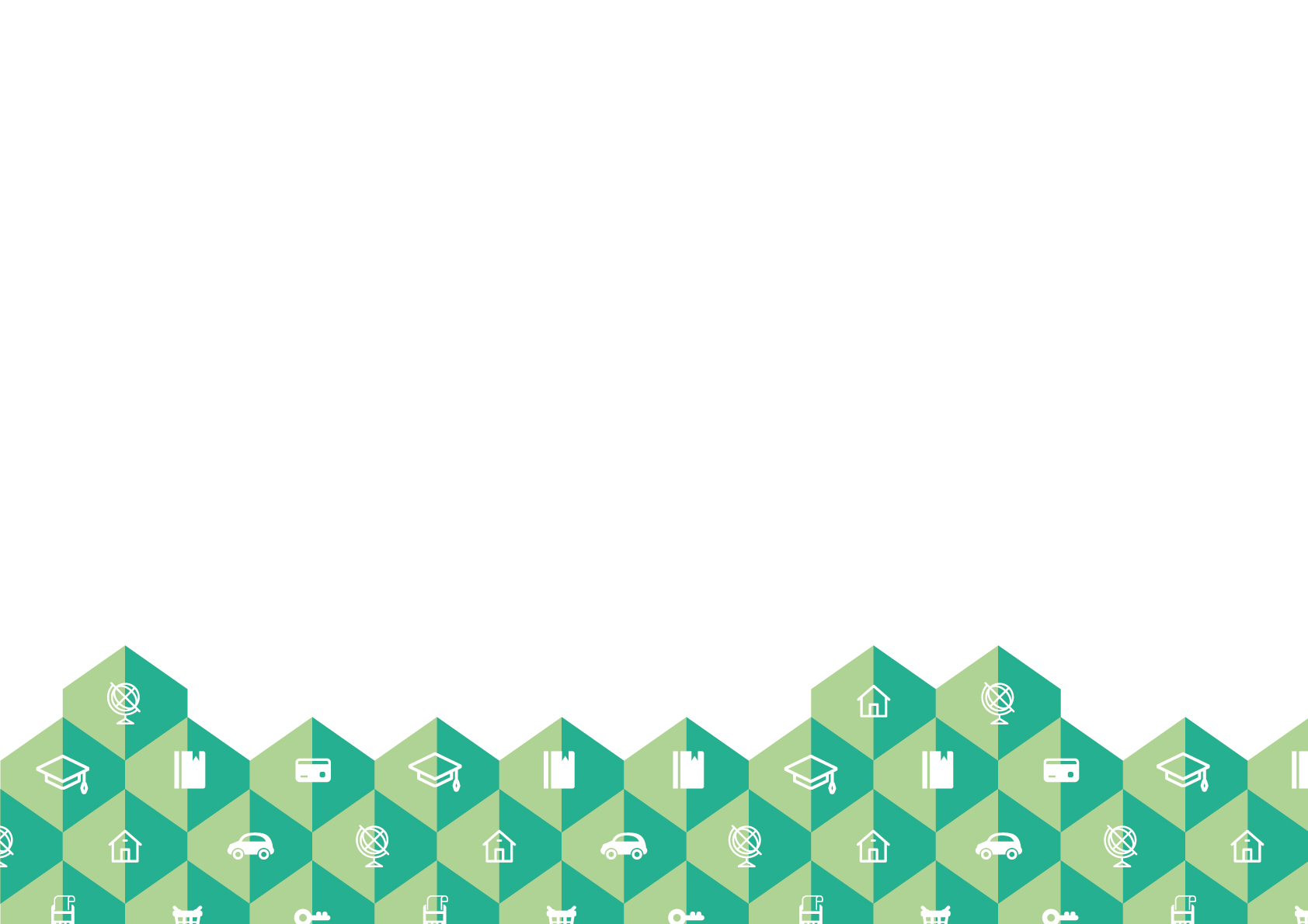 Тема выступления
Слинько О.Л.
Методист Воронежского ММЦ  
Воронежский межрегиональный методический центр по финансовой грамотности системы общего и среднего профессионального образования
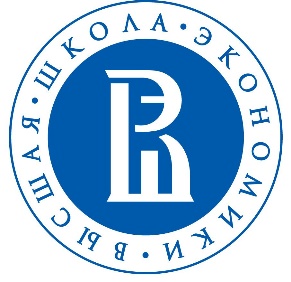 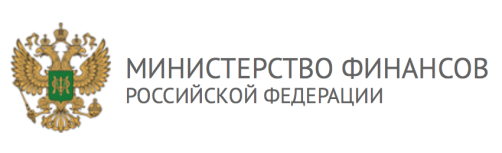 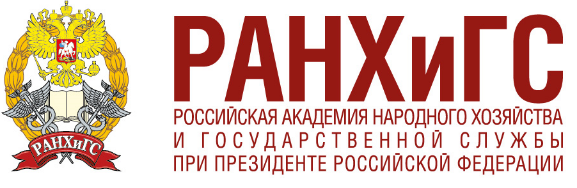 Состав Воронежского ММЦ
- Самсонов Василий Сергеевич, руководитель Воронежского межрегионального методического центра, к.э.н., доцент, декан факультета ГМУ-ВШГУ; 
- Пекшева Лилия Александровна, старший методист Воронежского межрегионального методического центра, к.и.н., доцент, доцент кафедры государственно-правовых дисциплин;
- Головина Анжелика Андреевна, администратор Воронежского межрегионального методического центра;
- Притужалова Ольга Анатольевна, администратор Воронежского межрегионального методического центра;
- Алещенко Ольга Михайловна, преподаватель Воронежского межрегионального методического центра, к.э.н., доцент кафедры экономики, финансов и менеджмента;
- Сыроижко Валентина Васильевна, преподаватель Воронежского межрегионального методического центра, д.э.н., доцент, профессор кафедры экономики, финансов и менеджмента; 
- Ивашинина Татьяна Борисовна, преподаватель Воронежского межрегионального методического центра, к.э.н., доцент, доцент кафедры экономики, финансов и менеджмента;
- Глушкова Марина Викторовна, специалист по информационному продвижению Федеральной сети в Региональных центрах, специалист 1 категории кафедры экономики, финансов и менеджмента;
- Лаптева Юлия Игоревна, методист Воронежского межрегионального методического центра, к.полит.н, доцент, доцент кафедры политологии и политического процесса;
- Малахова Ольга Александровна, методист Воронежского межрегионального методического центра, специалист 1 категории кафедры математики и информационных технологий в управлении;
- Слинько Ольга Львовна, методист Воронежского межрегионального методического центра, начальник отдела аспирантуры.
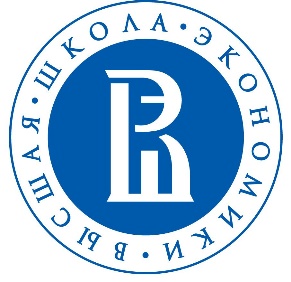 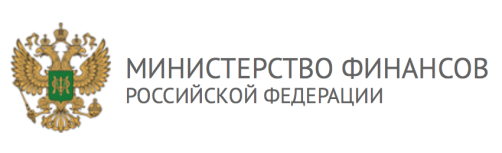 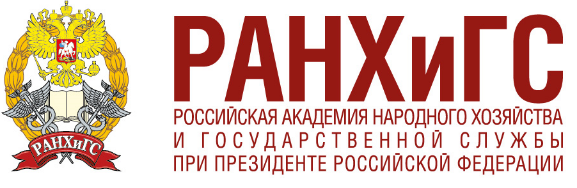 Количество слушателей, прошедших обучение в Воронежском ММЦ в 2018 -2019г.
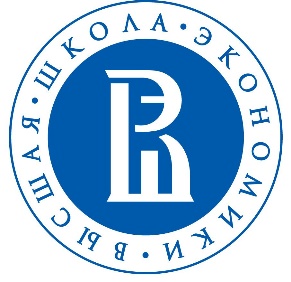 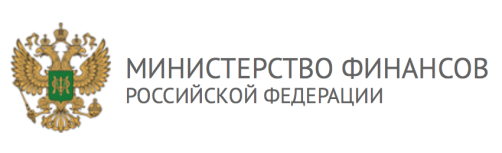 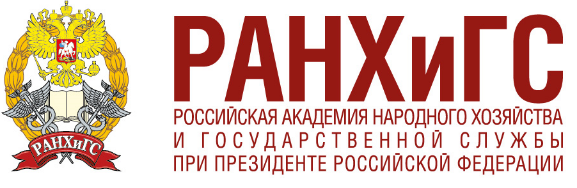 Количество слушателей, прошедших обучение в Воронежском ММЦ в 2018 -2019г.
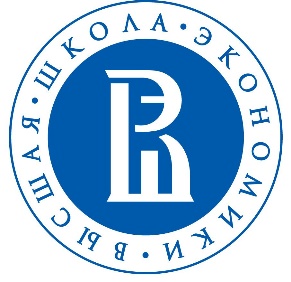 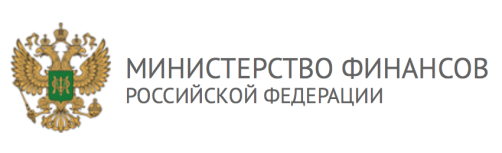 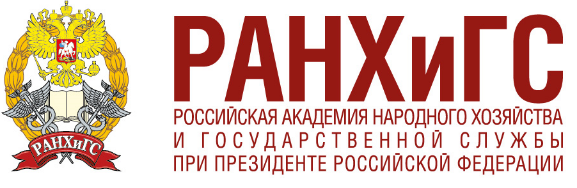 Количество слушателей - педагогов-предметников по программам финансовой грамотности с учетом использования учебных программ и материалов по финансовой грамотности в школьных предметах
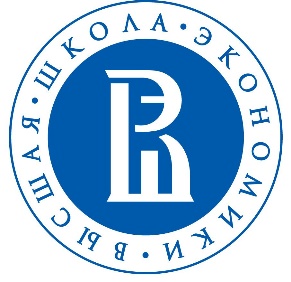 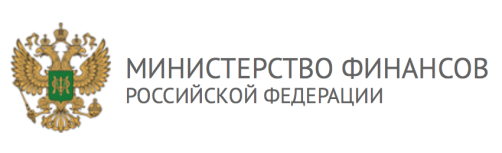 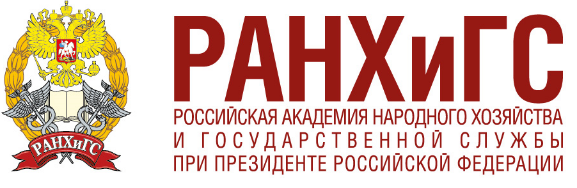 Количество слушателей - педагогов-предметников по программам финансовой грамотности с учетом использования учебных программ и материалов по финансовой грамотности в школьных предметах
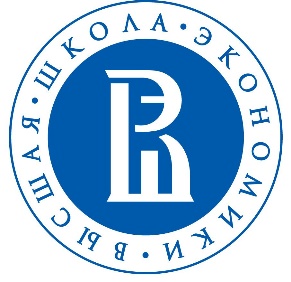 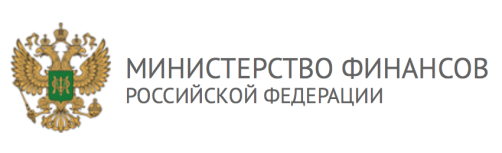 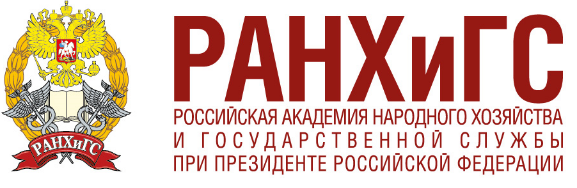 Методисты и преподаватели центра обсуждают со слушателями проблемы, возникшие в процессе преподавания финансовой грамотности
Круглый  стол на тему «Проблемы и направления совершенствования преподавания курсов финансовой грамотности»
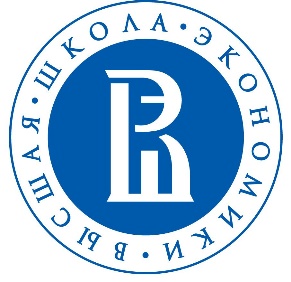 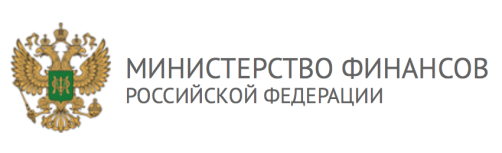 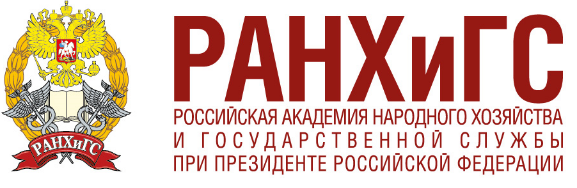 Хочется поделиться некоторыми методическими приемами, которые можно использовать в работе, чтобы сделать процесс обучения финансовой грамотности интересным и динамичным.Например, мы часто используем игру для освоения азов финансовой грамотности в младших классах. Однако старшие школьники и студенты СПО тоже могут осваивать финансовую грамотность в игровой форме. Для этого можно предложить учителям и преподавателям ряд известных игр, видоизмененных под тематику финансовой грамотности. Например, следующая игра «Знатоки финансовой грамотности», которую можно разработать для любой темы. В данном примере мы изучаем тему «Финансовые риски».
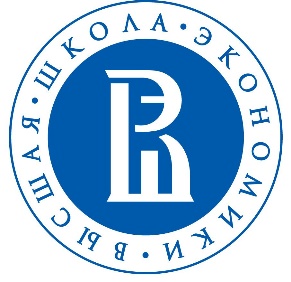 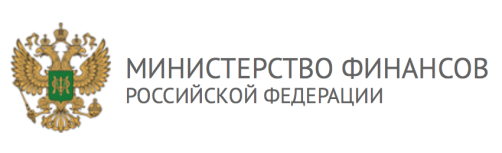 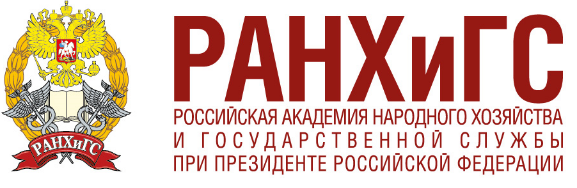 Для  любой темы и любого возраста можно использовать шаблон игры «Умники и умницы».
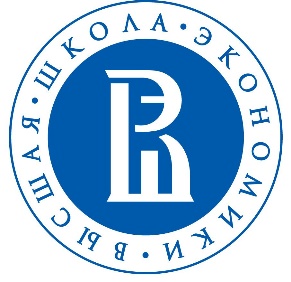 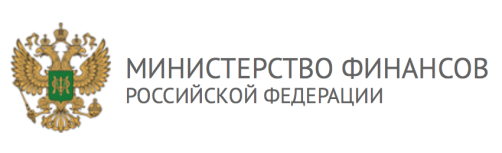 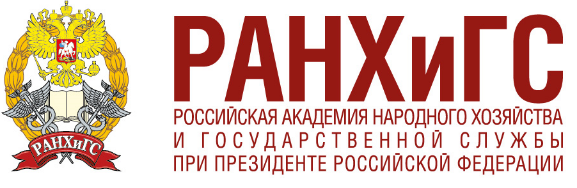 При работе в группах учителя увлеченно адаптируют для целей освоения финансовой грамотности различными категориями обучающихся такие игры как «Своя игра», «Эрудит», «Калейдоскоп» и др.
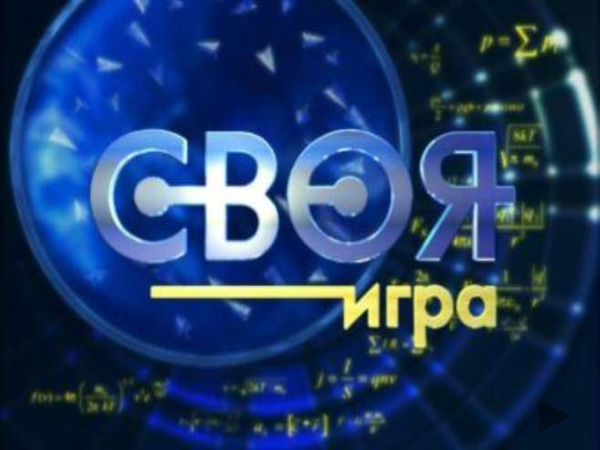